(Rev. 12:1) A great sign appeared in heaven:
a woman clothed with the sun, with the moon under her feet and a crown of twelve stars on her head.
2 She was pregnant and cried out in pain as she was about to give birth.
(Rev. 12:3) Then another sign appeared in heaven:
an enormous red dragon with seven heads and ten horns and seven crowns on its heads.
(Rev. 12:4) Its tail swept a third of the stars out of the sky and flung them to the earth. The dragon stood in front of the woman who was about to give birth, so that it might devour her child the moment he was born.
(Rev. 12:5) She gave birth to a son, a male child, who “will rule all the nations with an iron scepter.” And her child was snatched up to God and to his throne.
(Rev. 12:6) The woman fled into the wilderness to a place prepared for her by God, where she might be taken care of for 1,260 days.
(Rev. 12:7) Then war broke out in heaven. Michael and his angels fought against the dragon, and the dragon and his angels fought back.
8 But he was not strong enough, and they lost their place in heaven.
(Rev. 12:9) The great dragon was hurled down—that ancient serpent called the devil, or Satan, who leads the whole world astray. He was hurled to the earth, and his angels with him.
(Rev. 12:17) Then the dragon was enraged at the woman and went off to wage war against the rest of her offspring—those who keep God’s commands and hold fast their testimony about Jesus.
(Rev. 12:1-3) A great sign appeared in heaven:
a woman clothed with the sun, with the moon under her feet and a crown of twelve stars on her head.
2 She was pregnant and cried out in pain as she was about to give birth. 3 Then another sign appeared in heaven: an enormous red dragon with seven heads and ten horns and seven crowns on its heads.
Who is the child?
Jesus
He “will rule all the nations with an iron scepter.”
Verse 5; Psalm 2:9
(Rev. 12:1-3) A great sign appeared in heaven:
a woman clothed with the sun, with the moon under her feet and a crown of twelve stars on her head.
2 She was pregnant and cried out in pain as she was about to give birth. 3 Then another sign appeared in heaven: an enormous red dragon with seven heads and ten horns and seven crowns on its heads.
Who is the dragon?
Satan
“The great dragon… called the devil, or Satan.”
Revelation 12:9; cf. 20:2
Some literal similarities exist.
However, this is “a great sign” (megas semeion, v.1).
When was Mary protected for 3.5 years?
Verses 6 and 14
When we Mary persecuted so intensely?
Watching Jesus crucified?
Who are “the rest of her offspring”?
“Children” (spermatos, verse 17)
(Rev. 12:1-3) A great sign appeared in heaven:
a woman clothed with the sun, with the moon under her feet and a crown of twelve stars on her head.
2 She was pregnant and cried out in pain as she was about to give birth. 3 Then another sign appeared in heaven: an enormous red dragon with seven heads and ten horns and seven crowns on its heads.
Who is the woman?
(1) Mary?
“The dragon was enraged at the woman and went off to wage war against the rest of her offspring” (v.17).
(Rev. 12:1-3) A great sign appeared in heaven:
a woman clothed with the sun, with the moon under her feet and a crown of twelve stars on her head.
2 She was pregnant and cried out in pain as she was about to give birth. 3 Then another sign appeared in heaven: an enormous red dragon with seven heads and ten horns and seven crowns on its heads.
Some similarities exist.
The Church is a “woman” or “bride” (2 Cor. 11:2; Eph. 5:25-27, 32; 2 Jn. 1, 5; 3 Jn. 9)
Rule with a rod of iron (Rev. 2:26-27).
Did the Church give birth to Christ??
Who are “the rest of her offspring”?
Verse 17
Who is the woman?
(1) Mary?
(2) The Church?
“The dragon was enraged at the woman and went off to wage war against the rest of her offspring” (v.17).
(Gen. 37:9) Joseph said, “I had another dream, and this time the sun and moon and eleven stars were bowing down to me.”
10 Jacob said, “Will your mother and I and your brothers actually come and bow down to the ground before you?”
(Rev. 12:1-3) A great sign appeared in heaven:
a woman clothed with the sun, with the moon under her feet and a crown of twelve stars on her head.
2 She was pregnant and cried out in pain as she was about to give birth. 3 Then another sign appeared in heaven: an enormous red dragon with seven heads and ten horns and seven crowns on its heads.
Who is the woman?
(1) Mary?
(2) The Church?
(3) Israel!
Israel was called a “woman.”
Galatians 4:26; Jeremiah 3:20; Isaiah 54:1-6, etc.
Cf. Romans 9:5; Micah 5:2-4
The “sun, moon, and stars” refer to Israel.
Genesis 37:9-10; Osborne, Revelation (2002), p.456.
The “offspring” are the Gentiles.
Verse 17
(Rev. 12:1-3) A great sign appeared in heaven:
a woman clothed with the sun, with the moon under her feet and a crown of twelve stars on her head.
2 She was pregnant and cried out in pain as she was about to give birth. 3 Then another sign appeared in heaven: an enormous red dragon with seven heads and ten horns and seven crowns on its heads.
Who is the woman?
(1) Mary?
(2) The Church?
(3) Israel!
(Rev. 12:4) The dragon’s tail swept a third of the stars out of the sky and flung them to the earth.
“Stars” = “Angels”
Revelation 12:7, 9; Job 38:7
When did this angelic rebellion occur?
Satan fell long ago.
Genesis 1:31; 3:1; Ezekiel 28:13; Luke 10:18
John uses the imagery of Genesis 3.
“Ancient serpent called the devil” (v.9).
Gaps exists in this prophecy.
Gives birth in verse 5. Tribulation in verse 6.
Explains the existence of demons.
“The devil and his angels” (Matthew 25:41).
There are “myriads and myriads” of angels.
Revelation 5:11
100,000,000 of angels
(Rev. 12:4) The dragon stood in front of the woman who was about to give birth, so that it might devour her child the moment he was born.
(Gen. 3:15) God said to the Serpent:
“I will cause hostility between you and the woman, and between your offspring and her offspring.
He will strike your head, and you will strike his heel.”
(Rev. 12:4) The dragon stood in front of the woman who was about to give birth, so that it might devour her child the moment he was born.
(Gen. 3:15) God said to the Serpent:
“I will cause hostility between you and the woman, and between your offspring and her offspring.
He will strike your head, and you will strike his heel.”
Cain murdered Abel.
Genesis 4:8; John 8:44; 1 John 3:12
Demons impregnated human women.
Genesis 6:1-2; 2 Peter 2:4; Jude 6
Pharaoh ordered all baby boys killed.
Exodus 1:15-22
Haman ordered a genocide of the Jews.
Esther 3-9
Satan entered Judas.
John 13:2, 27; Luke 22:3
(Rev. 12:6) The woman fled into the wilderness to a place prepared for her by God, where she might be taken care of for 1,260 days.
The second half of the Tribulation
It is described as 42 months (Rev. 11:2; 13:5), 1,260 days (Rev. 11:3; 12:6), or “time and times and half a time” (Rev. 12:14; 13:5).
(Dan. 9:27) Half of seven years.
(Dan. 7:25) Time, times and half a time.
(Dan. 12:7) Time, times and half a time.
(Rev. 11:2) 42 months.
(Rev. 11:3) 1,260 days.
(Rev. 12:14) Time, times and half a time.
(Rev. 13:5) 42 months.
(Rev. 12:6) The woman fled into the wilderness to a place prepared for her by God, where she might be taken care of for 1,260 days.
The second half of the Tribulation
It is described as 42 months (Rev. 11:2; 13:5), 1,260 days (Rev. 11:3; 12:6), or “time and times and half a time” (Rev. 12:14; 13:5).
(Rev. 12:12) Rejoice, you heavens and you who dwell in them!
But woe to the earth and the sea, because the devil has gone down to you! He is filled with fury, because he knows that his time is short.”
(Rev. 12:6) The woman fled into the wilderness to a place prepared for her by God, where she might be taken care of for 1,260 days.
The second half of the Tribulation
It is described as 42 months (Rev. 11:2; 13:5), 1,260 days (Rev. 11:3; 12:6), or “time and times and half a time” (Rev. 12:14; 13:5).
(Rev. 12:13) When the dragon saw that he had been hurled to the earth, he pursued the woman who had given birth to the male child.
(Rev. 12:6) The woman fled into the wilderness to a place prepared for her by God, where she might be taken care of for 1,260 days.
The second half of the Tribulation
It is described as 42 months (Rev. 11:2; 13:5), 1,260 days (Rev. 11:3; 12:6), or “time and times and half a time” (Rev. 12:14; 13:5).
Exodus 19:4
(Rev. 12:14) The woman was given the two wings of a great eagle, so that she might fly to the place prepared for her in the wilderness… out of the serpent’s reach.
(Rev. 12:6) The woman fled into the wilderness to a place prepared for her by God, where she might be taken care of for 1,260 days.
The second half of the Tribulation
It is described as 42 months (Rev. 11:2; 13:5), 1,260 days (Rev. 11:3; 12:6), or “time and times and half a time” (Rev. 12:14; 13:5).
(Rev. 12:15) Then from his mouth the serpent spewed water like a river, to overtake the woman and sweep her away with the torrent.
(Rev. 12:6) The woman fled into the wilderness to a place prepared for her by God, where she might be taken care of for 1,260 days.
The second half of the Tribulation
It is described as 42 months (Rev. 11:2; 13:5), 1,260 days (Rev. 11:3; 12:6), or “time and times and half a time” (Rev. 12:14; 13:5).
(Rev. 12:16) But the earth helped the woman by opening its mouth and swallowing the river that the dragon had spewed out of his mouth.
Symbolic for warfare.
Israel is topographically high—no floods.
(Jeremiah 46:7-8; 47:2-3; Ps. 18:4; 32:6; 69:1-2; 124:2-5; Nah 1:8).
(Rev. 12:7) Then war broke out in heaven.
Michael and his angels fought against the dragon,
and the dragon and his angels fought back.
8 But he was not strong enough, and they lost their place in heaven.
(Rev. 12:9) The great dragon was hurled down—that ancient serpent called the devil, or Satan, who leads the whole world astray.
He was hurled to the earth, and his angels with him.
Demons fell from God in the past (v.4),
but they will flood the Earth in the future (v.9).
Explains the heightened demonic activity in the Tribulation.
Revelation 9; Robert L. Thomas, Revelation 8-22 (1995), 129.
Explains the “short time” (3.5 years).
Verse 12
Explains why Michael appears: He is sent to protect Israel.
“Michael, the archangel who stands guard over your nation, will arise” (Daniel 12:1).
(Rev. 12:10) Then I heard a loud voice in heaven say:
“Now have come the salvation and the power and the kingdom of our God, and the authority of his Messiah.
For the accuser of our brothers and sisters,
who accuses them before our God day and night, has been hurled down.”
Satan exists and wants to ruin your life
Satan leverages his greatest strength: his intellect.
John 8:44; 2 Corinthians 11:14; 2 Thessalonians 2:9
He places very plausible thoughts on our minds.
By placing a thought on our mind, we can’t tell if it’s self-generated.
(Rev. 12:10) Then I heard a loud voice in heaven say:
“Now have come the salvation and the power and the kingdom of our God, and the authority of his Messiah.
For the accuser of our brothers and sisters,
who accuses them before our God day and night, has been hurled down.”
Is this thought from God?
Does God seem sadistically restrictive?
Colossians 2:20-23; Genesis 3:1
Does it contain a half-truth?
Genesis 3:5; Matthew 4:6
Does it lead to self-justifying, blame-shifting, or withdrawing from others?
Genesis 3:7-12; Hebrews 10:25
Does it make you think following God is boring and routine?
John 10:10; 13:17; Acts 20:35
Satan exists and wants to ruin your life
Satan leverages his greatest strength: his intellect.
John 8:44; 2 Corinthians 11:14; 2 Thessalonians 2:9
He places very plausible thoughts on our minds.
By placing a thought on our mind, we can’t tell if it’s self-generated.
(Rev. 12:11) They triumphed over him
by the blood of the Lamb and
by the word of their testimony.
They did not love their lives
so much as to shrink from death.
(Rev. 12:11) They triumphed over him
by the blood of the Lamb and
by the word of their testimony.
They did not love their lives
so much as to shrink from death.
#1
Are you approaching God and others with a need to defend your moral integrity?
This accepts the premise that I relate to God based on my performance and righteousness.
#1. “Blood of the Lamb.”
The “blood” refers to his death, and the “Lamb” refers to his substitution for us. 
Ephesians 6:10-18; Hebrews 10:19, 22
(Rev. 12:11) They triumphed over him
by the blood of the Lamb and
by the word of their testimony.
They did not love their lives
so much as to shrink from death.
#1
#2
Are you relating to God based on what he’s done for you lately?
Or do you have a long-term memory for what God has done?
#2. “Word of their testimony.”
This refers to our public witness of what Jesus has done for us.
Revelation 1:2, 9; 6:9; 11:7
(Rev. 12:11) They triumphed over him
by the blood of the Lamb and
by the word of their testimony.
They did not love their lives
so much as to shrink from death.
Have you made the conscious and deliberate decision to give your life away in love—no matter what?
Romans 12:1-2; Matthew 16:25; Luke 17:33; John 12:25
#1
#2
#3
#3. “Did not love their lives so much as to shrink from death.”
“They were [not] afraid to die” (NET).
Like it or not, we’re in a spiritual battle…
Get on the winning side!
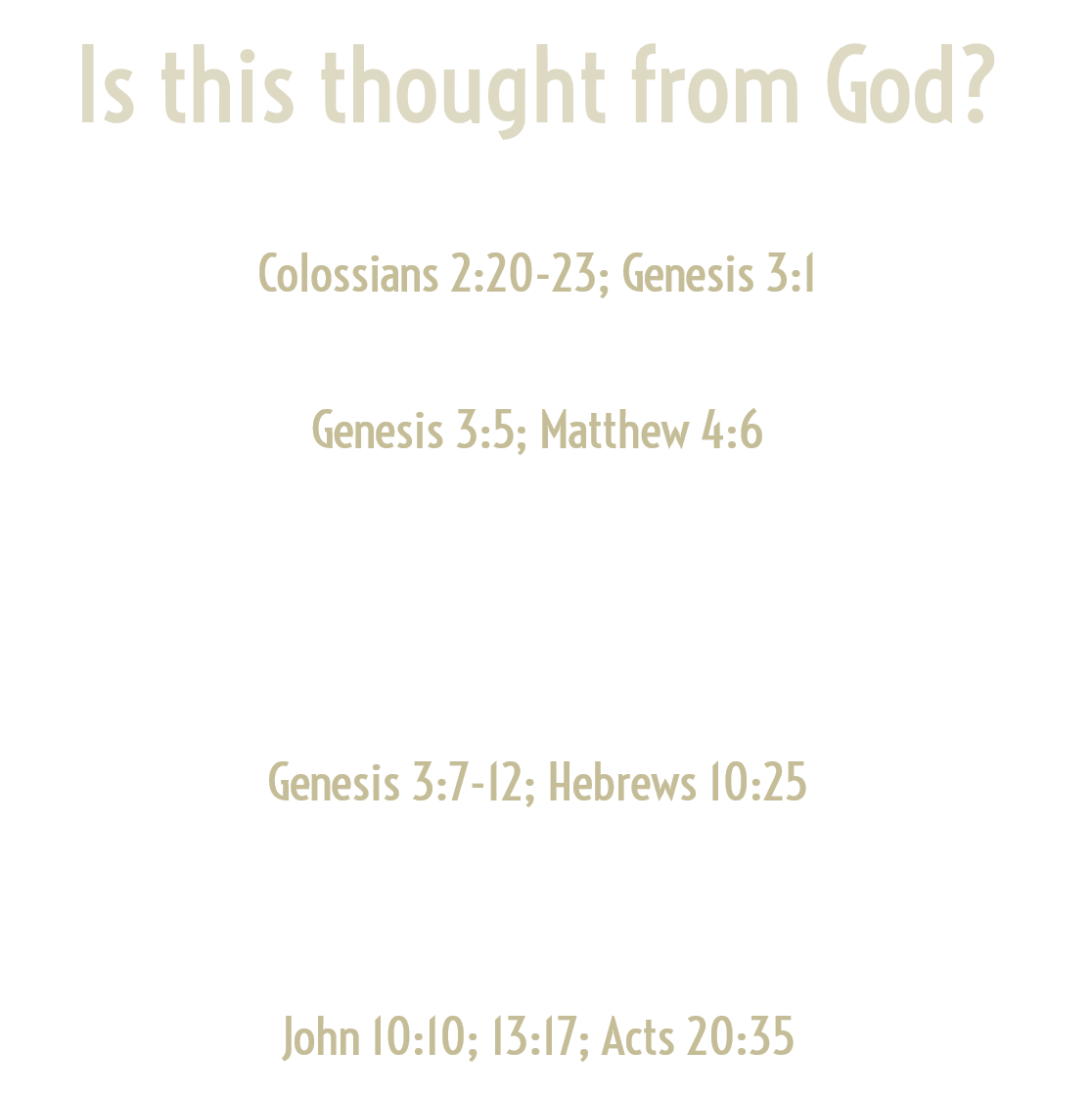